ebserh.gov.br
ebserh
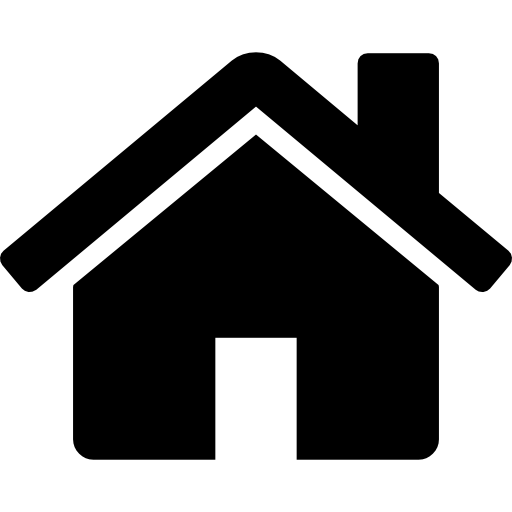 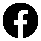 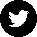 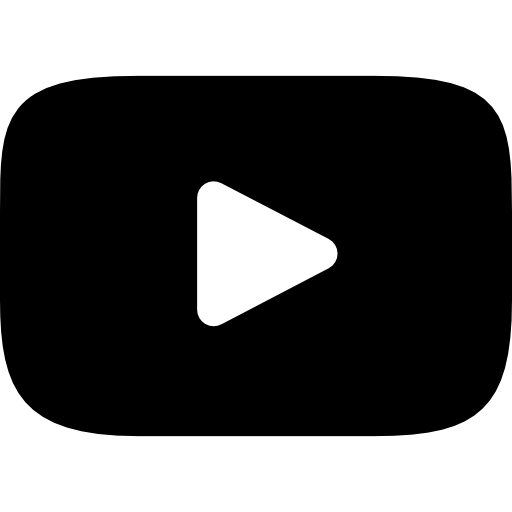 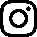 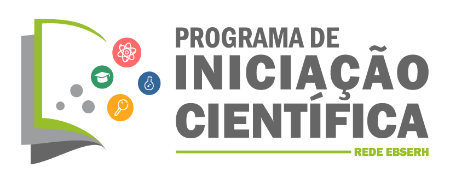 Título da Apresentação
Subtítulo (se houver)
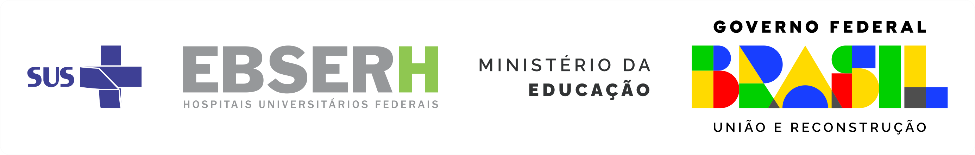 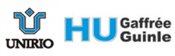 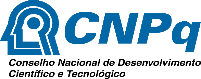 ebserh.gov.br
ebserh
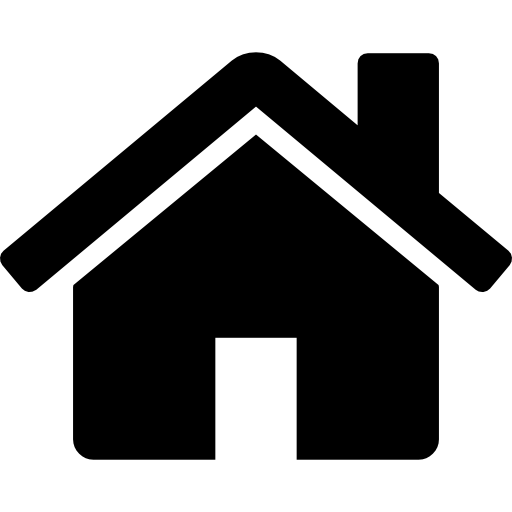 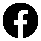 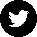 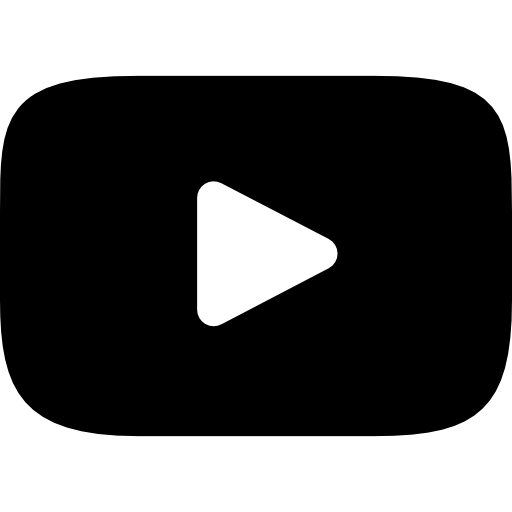 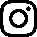 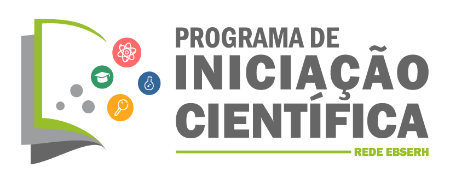 Título
Texto
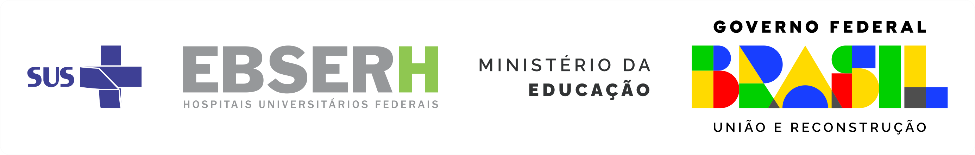 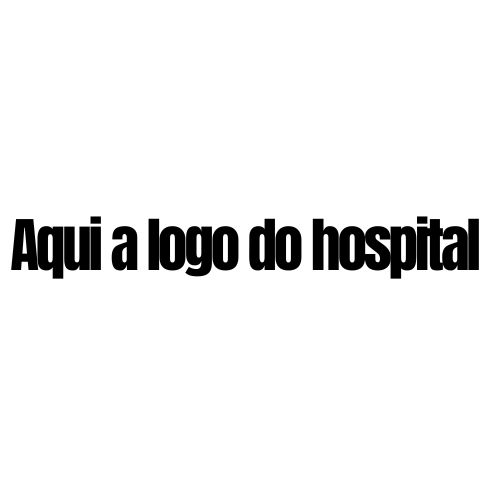 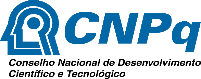 ebserh.gov.br
ebserh
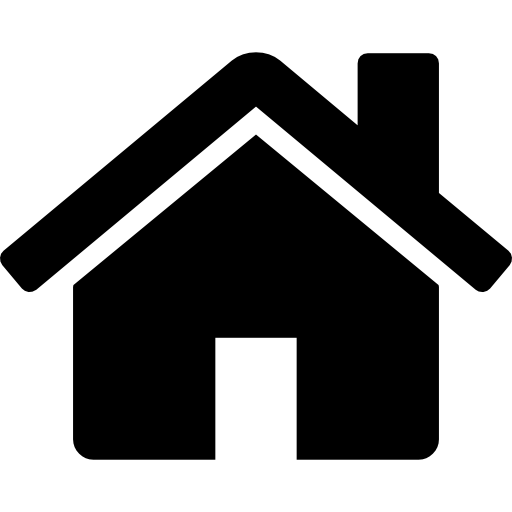 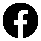 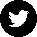 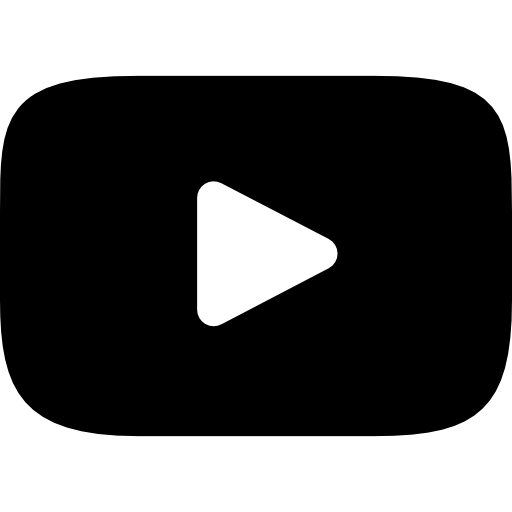 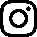 Obrigado (a)!
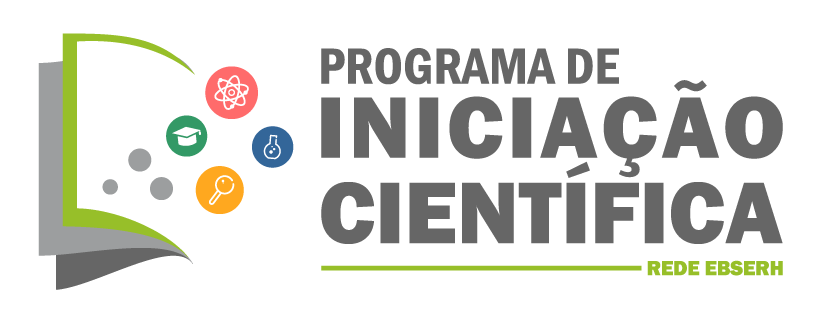 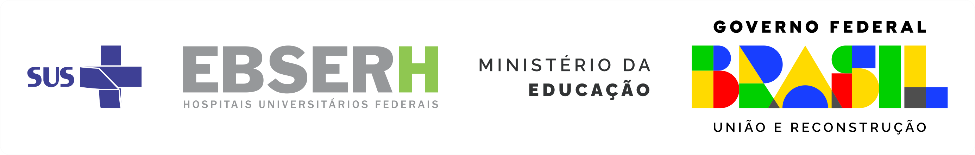 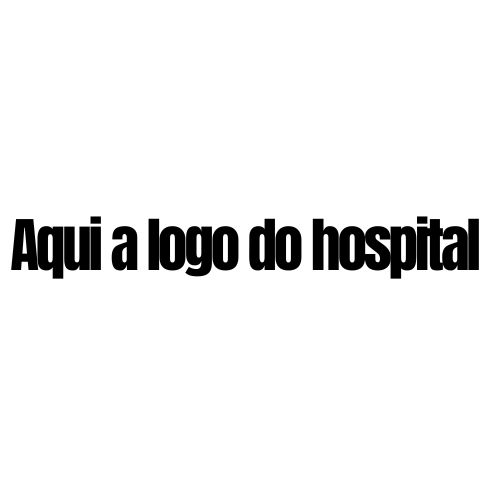 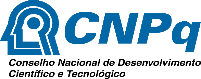